Home Energy Efficiency Training


Our Mission Is To

“Work with the community to make the homes of local people safe and healthy with affordable fuel bills and low carbon emissions”
Funding for Heating and Energy Efficiency
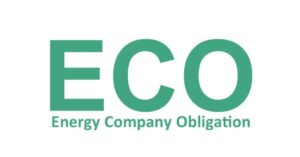 Energy Company Obligation

Warm Homes Fund 


Green Homes Grant
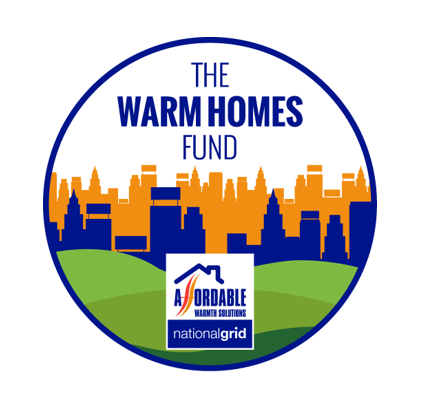 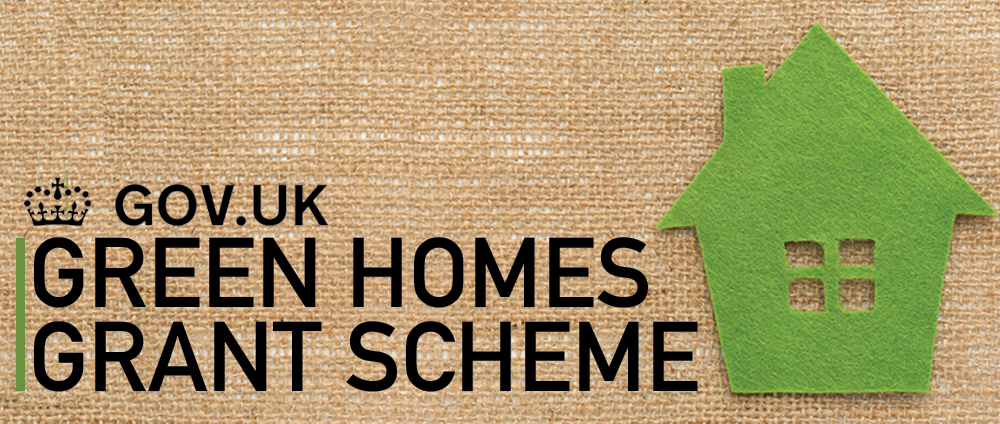 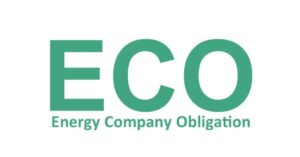 Application is in tenant’s name
Measures Available
First time central heating including renewable heating 	✔
Storage heaters ✔
Loft and wall insulation✔

Replacement gas boiler ✘
Gas boiler repair ✘

Measures are rarely fully funded. Grant amount depends on carbon saved
Eligibility
Tenant must be either:
In receipt of an income related or disability benefit OR
Be fuel-poor (low-income and high fuel costs)
Property must
Meet MEES Standards – except for renewable heating and Solid Wall Insulation
Warm Homes Fund
Who is it for?
Waltham Forest residents living in homes without central heating (electric heaters, storage heaters, gas or coal fires).
Tenant must be low-income or have a long-term health condition
What is on offer?
Free gas connection if there isn’t one and installation of gas central heating system.
Renewable heating system – most likely air source heat pump
Advantages
Gas central heating is typically three times cheaper than electric heaters (running cost of air source heat pump is slightly higher).
Tenant more able to afford warmth. Fewer complaints
If home is warm condensation is less likely to be a problem
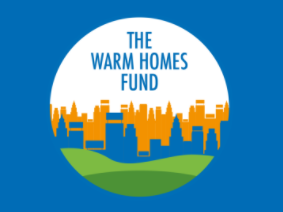 Green Homes Grants
Local Authority Scheme


Scheme managed by Local Authority (Service Store)
Surveys carried out by HEET
Eligibility criteria applies
Support given to tenant and landlord to find installer and have measures fitted.
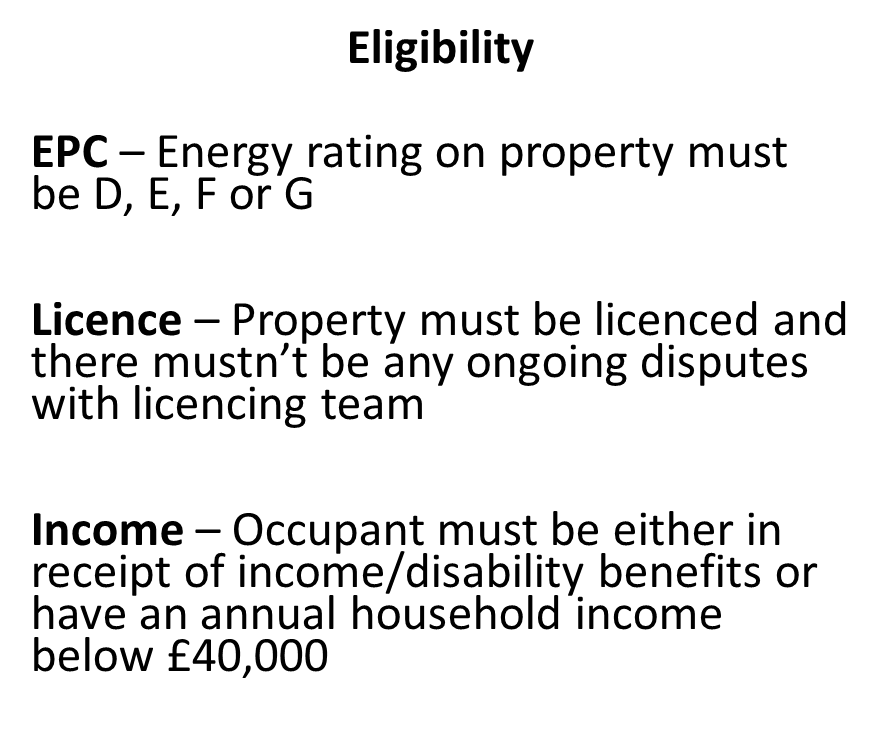 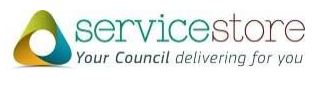 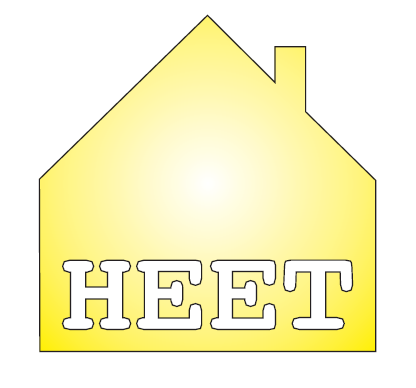 Green Homes GrantGrants of up to £5,000 are available to landlords. Landlord has to contribute 1/3rd towards cost of works
Primary Measures
Insulation measures – loft, wall, flat roof, underfloor insulation.
Renewable heating - Heat pump solar thermal or biomass boiler
Secondary Measures

Windows & doors – draught proofing, upgrading single glazed windows

Heating controls – appliance thermostats, smart controls, zone controls
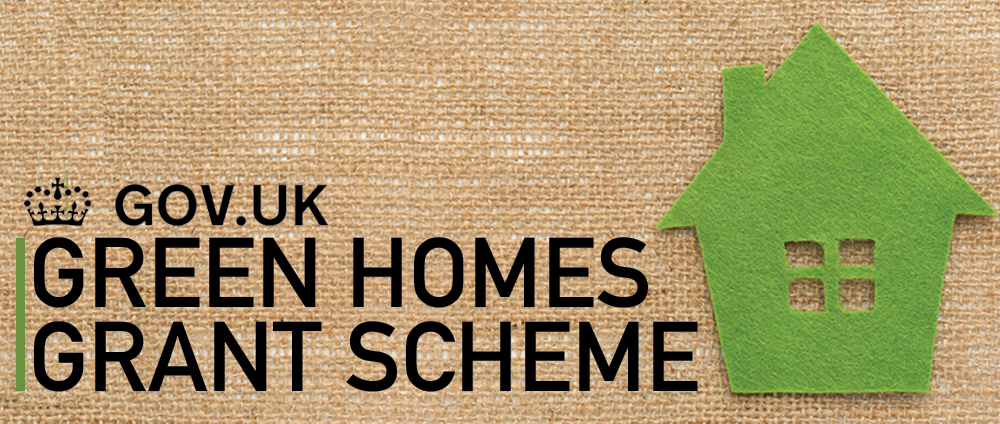 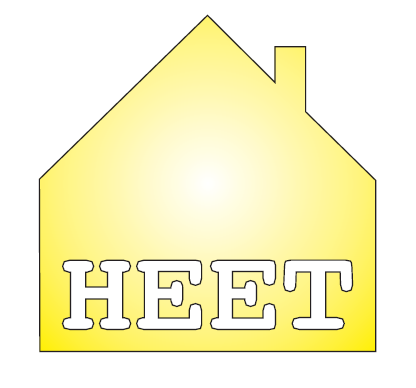 Contact
Tom Ruxton – Co-Ordinator

referrals@theheetproject.org.uk

020 8520 1900

www.theheetproject.org.uk

c/o Trinity URC, 58 Orford Road, London E17 9QL
Email through website:

https://walthamforestservicestore.co.uk/contact-us/

Or Phone: 020 8496 5525